MỘT SỐ ĐIỂM MỚI NỔI BẬT TRONG CÁC VĂN KIỆN ĐẠI HỘI XIII CỦA ĐẢNG
I. MỘT SỐ ĐIỂM MỚI TRONG CHỦ ĐỀ
Bổ sung xây dựng hệ thống chính trị vào nội dung xây dựng Đảng thành “Tăng cường xây dựng, chỉnh đốn Đảng và hệ thống chính trị trong sạch, vững mạnh”;
Nêu “khát vọng phát triển đất nước”;
Xác định mục tiêu “đến giữa thế kỷ XXI nước ta trở thành nước phát triển, theo định hướng xã hội chủ nghĩa”.
Nêu những nhân tố có ý nghĩa quyết định thành công sự nghiệp xây dựng đất nước, bảo vệ Tổ quốc
Nêu những vấn đề có tính nguyên tắc trong công cuộc đổi mới
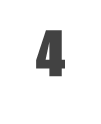 5
Nêu nguồn lực phát triển
II. ĐIỂM MỚI TRONG HỆ QUAN ĐIỂM CHỈ ĐẠO
1
4
2
3
Nêu chiến lược tổng thể phát triển đất nước nhanh, bền vững.
Nêu động lực phát triển
MỤC TIÊU CỤ THỂ
MỤC TIÊU TỔNG QUÁT
III. ĐIỂM MỚI TRONG CÁCH TIẾP CẬN XÁC ĐỊNH MỤC TIÊU
3.1. MỤC TIÊU TỔNG QUÁT
Nâng cao năng lực lãnh đạo, năng lực cầm quyền và sức chiến đấu của Đảng;
Xây dựng Đảng và hệ thống chính trị trong sạch, vững mạnh toàn diện;
Củng cố, tăng cường niềm tin của nhân dân đối với Đảng, Nhà nước, chế độ XHCN;
3.1. MỤC TIÊU TỔNG QUÁT
Khơi dậy khát vọng phát triển đất nước phồn vinh, hạnh phúc, phát huy ý chí và sức mạnh đại đoàn kết toàn dân tộc kết hợp với sức mạnh thời đại; 
Đẩy mạnh toàn diện, đồng bộ công cuộc đổi mới, công nghiệp hóa, hiện đại hóa;
Xây dựng và bảo vệ vững chắc Tổ quốc, giữ vững môi trường hòa bình, ổn định; 
Phấn đấu đến giữa thế kỷ XXI, nước ta trở thành nước phát triển, theo định hướng XHCN.
ĐẠI HỘI ĐẢNG XIII BỔ SUNG
“năng lực cầm quyền”
“hệ thống chính trị”, “toàn diện”,
“tăng cường niềm tin của nhân dân đối với Đảng, Nhà nước, chế độ XHCN”
Xác định “đến giữa thế kỷ XXI, nước ta trở thành nước phát triển, theo định hướng XHCN
7
3.2. MỤC TIÊU CỤ THỂ
Đến năm 2025, kỷ niệm 50 năm giải phóng hoàn toàn miền Nam, thống nhất đất nước: Là nước đang phát triển, có công nghiệp theo hướng hiện đại, vượt qua mức thu nhập trung bình thấp.
Đến năm 2030, kỷ niệm 100 năm thành lập Đảng: Là nước đang phát triển, có công nghiệp hiện đại, thu nhập trung bình cao.
Đến năm 2045, kỷ niệm 100 năm thành lập Nước Việt Nam Dân chủ Cộng hòa nay là Cộng hòa XHCN Việt Nam: Trở thành nước phát triển, thu nhập cao.
VIỆC XÁC ĐỊNH MỤC TIÊU NHƯ TRÊN THEO CÁCH TIẾP CẬN MỚI:
Trình độ phát triển, trình độ công nghiệp và thu nhập bình quân đầu người. Đây là tổng hợp cách tiếp cận của Đảng ta trong 35 năm đổi mới và phù hợp với cách tiếp cận của thế giới.
9
IV. ĐIỂM MỚI TRONG ĐỊNH HƯỚNG PHÁT TRIỂN ĐẤT NƯỚC GIAI ĐOẠN 2021 – 2030.
Báo cáo chính trị nêu định hướng phát triển đất nước 10 năm tới
(1) Định hướng về xây dựng, hoàn thiện thể chế
(2) Định hướng về phát triển kinh tế
(3) Định hướng về phát triển giáo dục và đào tạo, khoa học và công nghệ
(4) Định hướng phát triển con người và xây dựng nền văn hóa
(5) Định hướng về quản lý phát triển xã hội
(6) Định hướng về thích ứng với biến đổi khí hậu, bảo vệ môi trường
(7) Định hướng về bảo vệ Tổ quốc
(8) Định hướng về đối ngoại
(9) Định hướng về đại đoàn kết toàn dân tộc
(10) Định hướng về xây dựng Nhà nước
(11) Định hướng về xây dựng Đảng
(12) Về các mối quan hệ lớn
VĂN KIỆN ĐẠI HỘI ĐẢNG XIII NHẤN MẠNH
Trong nhận thức và giải quyết các quan hệ lớn cần chú trọng hơn đến bảo đảm định hướng XHCN;
Xây dựng, hoàn thiện quan hệ sản xuất tiến bộ, phù hợp;
Bảo vệ và xây dựng Tổ quốc xã hội chủ nghĩa;
Giữ vững độc lập, tự chủ và phát huy quyền làm chủ của nhân dân.
13
Trên cơ sở định hướng phát triển đất nước nêu trong Báo cáo chính trị, Báo cáo xây dựng Chiến lược phát triển kinh tế - xã hội 10 năm 2021 – 2030 đã xác định cụ thể hơn, đầy đủ hơn.
V. ĐIỂM MỚI TRONG ĐỊNH HƯỚNG, NHIỆM VỤ, GIẢI PHÁP TRÊN CÁC LĨNH VỰC CHỦ YẾU 5 NĂM 2021 – 2025.
Trên 04 lĩnh vực chủ yếu
5.1. LĨNH VỰC KINH TẾ
1
Tiếp tục đẩy mạnh đổi mới mô hình tăng trưởng kinh tế, tăng trưởng dựa trên tăng năng suất, tiến bộ khoa học và công nghệ, đổi mới sáng tạo, nhân lực chất lượng cao.
2
Tiếp tục đẩy mạnh cơ cấu lại nền kinh tế; đẩy mạnh công nghiệp hóa, hiện đại hóa trên nền tảng của tiến bộ khoa học, công nghệ và đổi mới sáng tạo. Xây dựng nền công nghiệp quốc gia vững mạnh.
3
Phát triển nông nghiệp, kinh tế nông thôn gắn với xây dựng nông thôn mới theo hướng nông nghiệp sinh thái, nông thôn hiện đại và nông dân văn minh. Thực hiện tốt hơn phát triển bền vững kinh tế biển.
5. 1. LĨNH VỰC KINH TẾ
4
Xây dựng chiến lược, hoàn thiện thể chế phát triển đô thị và kinh tế đô thị. Thống nhất và nâng cao nhận thức về phát triển kinh tế thị trường định hướng XHCN.
5
Tiếp tục hoàn thiện đồng bộ thể chế kinh tế thị trường định hướng xã hội chủ nghĩa, tập trung tháo gỡ các điểm nghẽn. Xây dựng nền kinh tế độc lập, tự chủ; nâng cao hiệu quả hội nhập kinh tế quốc tế.
2. LĨNH VỰC VĂN HÓA
Phát huy hiệu quả giáo dục và đào tạo cùng với khoa học và công nghệ là quốc sách hàng đầu
1
Xây dựng đồng bộ và hoàn thiện thể chế, chính sách phát triển giáo dục và đào tạo cùng với khoa học và công nghệ là quốc sách hàng đầu, là động lực then chốt để phát triển đất nước.
2. LĨNH VỰC VĂN HÓA
2
Xây dựng đồng bộ và hoàn thiện thể chế, chính sách phát triển giáo dục Việt Nam trong điều kiện kinh tế thị trường và hội nhập quốc tế, lấy chất lượng và hiệu quả đầu ra làm thước đo.
3
Thúc đẩy đổi mới sáng tạo, chuyển giao, ứng dụng và phát triển mạnh KH&CN. Tiếp tục đổi mới mạnh mẽ, đồng bộ thể chế, chính sách ứng dụng, phát triển khoa học và công nghệ.
2. LĨNH VỰC XÃ HỘI
(2) Tập trung nghiên cứu, xác định và triển khai xây dựng hệ giá trị văn hóa và chuẩn mực con người gắn với giữ gìn, phát triển hệ gia đình Việt Nam trong thời kỳ mới.
1
Khẩn trương triển khai phát triển có trọng tâm, trọng điểm ngành công nghiệp văn hóa và dịch vụ văn hóa trên cơ sở xác định và phát huy sức mạnh nền văn hóa Việt Nam;
2
Vận dụng hiệu quả các giá trị và thành tựu của văn hóa, khoa học, kỹ thuật công nghệ của thế giới.
2. LĨNH VỰC XÃ HỘI
3
Quản lý phát triển xã hội bền vững, bảo đảm tiến bộ, công bằng xã hội.
4
Xây dựng và thực hiện đồng bộ thể chế, chính sách phát triển xã hội, quản lý phát triển xã hội bền vững, hài hòa.
5
Xây dựng, thực thi có hiệu quả chính sách dân số và phát triển, phát huy lợi thế thời kỳ dân số vàng; đồng thời chuẩn bị điều kiện thích ứng với già hóa dân số, nâng cao chất lượng dân số, gắn với nâng cao chất lượng nguồn nhân lực, bảo đảm mức tăng dân số hợp lý và cân bằng giới tính khi sinh.
2. LĨNH VỰC XÃ HỘI
6
Quản lý và sử dụng hiệu quả đất đai, tài nguyên, bảo vệ môi trường, chủ động thích ứng với biến đổi khí hậu.
7
Xây dựng chiến lược, hoàn thiện hệ thống thể chế quản lý, sử dụng có hiệu quả tài nguyên, trọng tâm là đất đai.
3. LĨNH VỰC QUỐC PHÒNG, AN NINH, ĐỐI NGOẠI
1
Tăng cường quốc phòng, an ninh, bảo vệ vững chắc Tổ quốc Việt Nam XHCN.
2
Xây dựng Quân đội nhân dân, Công an nhân dân cách mạng, chính quy, tinh nhuệ, từng bước hiện đại.
3
Đến năm 2025, cơ bản xây dựng quân đội, công an tinh, gọn, mạnh.
3. LĨNH VỰC QUỐC PHÒNG, AN NINH, ĐỐI NGOẠI
4
Đến năm 2030, xây dựng một số quân chủng, binh chủng, lực lượng hiện đại, phấn đấu từ năm 2030 xây dựng quân đội, công an hiện đại; vững mạnh về chính trị, tư tưởng, đạo đức, tổ chức và cán bộ.
5
Xây dựng lực lượng dự bị động viên hùng hậu và dân quân tự vệ vững mạnh, rộng khắp trên các vùng, miền, trên biển.
3. LĨNH VỰC QUỐC PHÒNG, AN NINH, ĐỐI NGOẠI
3
Triển khai đồng bộ, sáng tạo, hiệu quả hoạt động đối ngoại, chủ động và tích cực hội nhập quốc tế toàn diện, sâu rộng. Bảo đảm cao nhất lợi ích quốc gia - dân tộc và luật pháp quốc tế (bình đẳng, hợp tác, cùng có lợi).
4
Kết hợp sức mạnh dân tộc với sức mạnh thời đại, chủ động và tích cực hội nhập quốc tế toàn diện, sâu rộng…Tiếp tục phát huy vai trò tiên phong của đối ngoại trong tạo lập và giữ vững môi trường, hòa bình, ổn định, huy động các nguồn lực bên ngoài để phát triển đất nước, nâng cao vị thế và uy tín của đất nước.
4. XÂY DỰNG ĐẢNG & HỆ THỐNG CHÍNH TRỊ
1
Phát huy sức mạnh đại đoàn kết toàn dân tộc, dân chủ xã hội chủ nghĩa và quyền làm chủ của nhân dân “Dân biết, dân bàn, dân làm, dân kiểm tra, dân giám sát, dân thụ hưởng”..
2
Tiếp tục xây dựng và hoàn thiện Nhà nước pháp quyền xã hội của nhân dân, do nhân dân, vì nhân dân do Đảng lãnh đạo là nhiệm vụ trọng tâm của đổi mới hệ thống chính trị.
4. XÂY DỰNG ĐẢNG & HỆ THỐNG CHÍNH TRỊ
3
Xây dựng, chỉnh đốn Đảng toàn diện (chính trị, tư tưởng, đạo đức, tổ chức và cán bộ)
4
Nâng cao hiệu lực, hiệu quả công tác kiểm tra, giám sát, kỷ luật đảng;
5
Thắt chặt hơn nữa mối quan hệ mật thiết giữa Đảng với nhân dân, dựa vào nhân dân để xây dựng Đảng;
6
Kiên quyết kiên trì đấu tranh ngăn chặn, đẩy lùi tham nhũng, lãng phí, …
7
Tiếp tục đổi mới mạnh mẽ phương thức lãnh đạo của Đảng trong điều kiện mới.
NHIỆM VỤ TRỌNG TÂM
CÁC ĐỘT PHÁ CHIẾN LƯỢC
VI. ĐIỂM MỚI TRONG XÁC ĐỊNH NHIỆM VỤ TRỌNG TÂM, CÁC ĐỘT PHÁ CHIẾN LƯỢC.
6.1. NHIỆM VỤ TRỌNG TÂM
(1) Về xây dựng Đảng và hệ thống chính trị:
Đổi mới phương thức lãnh đạo, cầm quyền của Đảng, tiếp tục đẩy mạnh đấu tranh phòng, chống quan liêu, tham nhũng, lãng phí, tiêu cực, “lợi ích nhóm”, những biểu hiện “tự diễn biến”, “tự chuyển hóa”; nhấn mạnh củng cố lòng tin, sự gắn bó của nhân dân với Đảng, Nhà nước, chế độ XHCN.
6.1. NHIỆM VỤ TRỌNG TÂM
(2) Về phát triển kinh tế:
1
Nhấn mạnh xây dựng hoàn thiện đồng bộ thể chế phát triển phù hợp với nền kinh tế thị trường đầy đủ, hiện đại, hội nhập;
2
Phát triển đồng bộ và tạo ra sự liên kết giữa các khu vực, các vùng; các thành phần kinh tế; các loại hình sản xuất kinh doanh và công nghệ, đổi mới sáng tạo; những thành tựu của cuộc Cách mạng công nghiệp lần thứ tư;
6.1. NHIỆM VỤ TRỌNG TÂM
(2) Về phát triển kinh tế:
3
Thực hiện chuyển đổi số quốc gia, phát triển kinh tế số, nâng cao năng suất, chất lượng, hiệu quả, sức cạnh tranh của nền kinh tế;
4
Thực hiện huy động, phân bổ, sử dụng có hiệu quả các nguồn lực, tạo động lực để phát triển kinh tế nhanh và bền vững.
6.1. NHIỆM VỤ TRỌNG TÂM
(3) Về quốc phòng, an ninh, đối ngoại:
1
Giữ vững độc lập, tự chủ, tiếp tục nâng cao chất lượng, hiệu quả hoạt động đối ngoại, hội nhập quốc tế;
2
Tăng cường tiềm lực quốc phòng, an ninh, kiên quyết, kiên trì bảo vệ vững chắc độc lập, chủ quyền, thống nhất, toàn vẹn lãnh thổ, biển, đảo, vùng trời;
3
Giữ vững môi trường hòa bình, ổn định để phát triển đất nước.
6.1. NHIỆM VỤ TRỌNG TÂM
(4) Về văn hóa, xã hội:
1
Khơi dậy khát vọng phát triển đất nước Việt Nam phồn vinh, hạnh phúc;
2
Phát huy giá trị văn hóa, sức mạnh con người Việt Nam trong sự nghiệp xây dựng và bảo vệ Tổ quốc, hội nhập quốc tế, nâng cao chất lượng cuộc sống và chỉ số hạnh phúc của con người Việt Nam.
6.1. NHIỆM VỤ TRỌNG TÂM
(5) Về dân chủ XHCN, đại đoàn kết toàn dân tộc:
1
Hoàn thiện đồng bộ hệ thống pháp luật, cơ chế, chính sách nhằm phát huy mạnh mẽ dân chủ xã hội chủ nghĩa, quyền làm chủ của nhân dân;
2
Tăng cường pháp chế, bảo đảm kỷ cương xã hội (gương mẫu tuân theo pháp luật, kỷ cương, thực hành dân chủ xã hội chủ nghĩa cấp ủy, tổ chức đảng, chính quyền, Mặt trận Tổ quốc và tổ chức chính trị - xã hội các cấp, của cán bộ, đảng viên) và tăng cường đại đoàn kết toàn dân tộc.
6.1. NHIỆM VỤ TRỌNG TÂM
(6) Về tài nguyên, môi trường, biến đổi khí hậu:
1
Quản lý chặt chẽ, sử dụng hợp lý, hiệu quả đất đai, tài nguyên;
2
Bảo vệ, cải thiện môi trường; chủ động, tích cực triển khai các giải pháp thích ứng với biến đổi khí hậu
6.2. CÁC ĐỘT PHÁ CHIẾN LƯỢC
(1) Về thể chế:
1
Mở rộng phạm vi thể chế phát triển, trước hết là thể chế phát triển nền kinh tế thị trường định hướng XHCN;
2
Tập trung ưu tiên hoàn thiện đồng bộ, chất lượng và thực hiện tốt hệ thống luật pháp, cơ chế, chính sách, tạo lập môi trường đầu tư kinh doanh thuận lợi, lành mạnh, công bằng, thúc đẩy đổi mới sáng tạo;
6.2. CÁC ĐỘT PHÁ CHIẾN LƯỢC
(1) Về thể chế:
3
Huy động, quản lý và sử dụng có hiệu quả mọi nguồn lực cho phát triển (đất đai, tài chính);
4
Đẩy mạnh phân cấp, phân quyền hợp lý, hiệu quả, đồng thời tăng cường kiểm tra, giám sát, kiểm soát quyền lực bằng những biện pháp hữu hiệu.
6.2. CÁC ĐỘT PHÁ CHIẾN LƯỢC
(2) Về nguồn nhân lực, nhất là nguồn nhân lực chất lượng cao:
1
Ưu tiên phát triển nguồn nhân lực cho công tác lãnh đạo, quản lý; các lĩnh vực then chốt như giáo dục, đào tạo, nghiên cứu,… trên cơ sở chú trọng nâng cao chất lượng, tạo bước chuyển biến mạnh mẽ, toàn diện, cơ bản về nguồn nhân lực gắn với cơ chế tuyển dụng, sử dụng, đãi ngộ nhân tài; đẩy mạnh chuyển giao, ứng dụng và phát triển khoa học - công nghệ, đổi mới sáng tạo;
6.2. CÁC ĐỘT PHÁ CHIẾN LƯỢC
(2) Về nguồn nhân lực, nhất là nguồn nhân lực chất lượng cao:
2
Khơi dậy khát vọng phát triển đất nước phồn vinh, hạnh phúc, phát huy giá trị văn hóa, sức mạnh con người Việt Nam, tinh thần đoàn kết, tự hào dân tộc trong sự nghiệp xây dựng và bảo vệ Tổ quốc
6.2. CÁC ĐỘT PHÁ CHIẾN LƯỢC
(3) Về hệ thống kết cấu hạ tầng:
Xây dựng hệ thống kết cấu hạ tầng đồng bộ, hiện đại cả về kinh tế và xã hội theo hai hướng ưu tiên:
Một là, phát triển một số công trình trọng điểm quốc gia về giao thông, thích ứng với biến đổi khí hậu.
Hai là, chú trọng phát triển hạ tầng thông tin, viễn thông, tạo nền tảng chuyển đổi số quốc gia, từng bước phát triển kinh tế số, xã hội số.
CÁC VĂN KIỆN ĐẠI HỘI XIII CỦA ĐẢNG ĐÃ TIẾP THU CÓ CHỌN LỌC NHỮNG GIÁ TRỊ CHUNG CỦA NHÂN LOẠI
Một là, về kinh tế thị trường
Hai là, về nhà nước pháp quyền
Ba là, về dân chủ
Bốn là, về hạnh phúc
41
KINH TẾ THỊ TRƯỜNG ĐỊNH HƯỚNG XHCN
Từ Đại hội IX, Đảng ta đã khẳng định: Kinh tế thị trường định hướng XHCN là mô hình kinh tế tổng quát của nước ta trong thời kỳ quá độ lên CNXH.
Kế thừa Đại hội XII, Văn kiện Đại hội XIII nêu:
1
Đó là nền kinh tế thị trường hiện đại, hội nhập quốc tế, vận hành đầy đủ, đồng bộ theo các quy luật của kinh tế thị trường, có sự quản lý của Nhà nước pháp quyền XHCN, do Đảng Cộng sản Việt Nam lãnh đạo;
2
Bảo đảm định hướng XHCN vì mục tiêu “dân giàu, nước mạnh, dân chủ, công bằng, văn minh” phù hợp với từng giai đoạn phát triển của đất nước.
KINH TẾ THỊ TRƯỜNG ĐỊNH HƯỚNG XHCN
3
Nền kinh tế thị trường định hướng xã hội chủ nghĩa Việt Nam có nhiều hình thức sở hữu, nhiều thành phần kinh tế, trong đó:
+ Kinh tế nhà nước giữ vai trò chủ đạo;
+ Kinh tế tư nhân là một động lực quan trọng;
+ Kinh tế tập thể, kinh tế hợp tác không ngừng được củng cố, phát triển;
+ Kinh tế có vốn đầu tư nước ngoài ngày càng được khuyến khích phát triển phù hợp với chiến lược, quy hoạch và kế hoạch phát triển kinh tế - xã hội.
Văn kiện Đại hội XIII nêu rõ vị trí, vai trò của các thành phần kinh tế.
Văn kiện Đại hội XIII xác định mối quan hệ giữa Nhà nước, thị trường và xã hội có mối quan hệ chặt chẽ. Trong đó:
(1) Nhà nước
2
Tạo môi trường thuận lợi, công khai, minh bạch cho các doanh nghiệp, các tổ chức xã hội và thị trường hoạt động;
Xây dựng và hoàn thiện thể chế, bảo vệ quyền tài sản, quyền kinh doanh, giữ ổn định kinh tế vĩ mô, các cân đối lớn của nền kinh tế;
1
4
Thực hiện quản lý nền kinh tế bằng luật pháp, cơ chế, chính sách, chiến lược, quy hoạch, kế hoạch, các tiêu chuẩn, định mức và lực lượng kinh tế nhà nước phù hợp với các yêu cầu và quy luật của kinh tế thị trường.
3
Điều tiết, định hướng, thúc đẩy kinh tế phát triển, gắn kết phát triển kinh tế với phát triển văn hoá, xã hội, bảo vệ môi trường, bảo đảm quốc phòng, an ninh.
44
(2) Thị trường
1
Đóng vai trò quyết định trong xác định giá cả hàng hoá, dịch vụ; tạo động lực huy động, phân bổ các nguồn lực;
2
Điều tiết sản xuất và lưu thông; điều tiết hoạt động của doanh nghiệp, thanh lọc những doanh nghiệp yếu kém.
(3) Các tổ chức xã hội
1
Đóng vai trò tạo sự liên kết, phối hợp hoạt động, giải quyết những vấn đề phát sinh giữa các thành viên;
2
Đại diện và bảo vệ lợi ích của các thành viên trong quan hệ với các chủ thể, đối tác khác; cung cấp dịch vụ hỗ trợ cho các thành viên;
3
Phản ánh nguyện vọng, lợi ích của các tầng lớp nhân dân với Nhà nước và tham gia phản biện luật pháp, cơ chế, chính sách của Nhà nước, giám sát các cơ quan và đội ngũ cán bộ, công chức nhà nước trong việc thực thi pháp luật..
46
NHÀ NƯỚC PHÁP QUYỀN
So với Đại hội XII, Báo cáo chính trị xác định rõ hơn nhiệm vụ, giải pháp xây dựng Nhà nước pháp quyền XHCN. Cụ thể:
Tiếp tục xây dựng và hoàn thiện Nhà nước pháp quyền XHCN của nhân dân, do nhân dân và vì nhân dân, do Đảng lãnh đạo là nhiệm vụ trọng tâm của đổi mới hệ thống chính trị.
Nâng cao năng lực, hiệu lực, hiệu quả hoạt động của Nhà nước.
Xác định rõ hơn vai trò, vị trí, chức năng, nhiệm vụ và quyền hạn của các cơ quan nhà nước trong thực hiện các quyền lập pháp, hành pháp, tư pháp.
Đặc biệt, Báo cáo chính trị Xây dựng hệ thống pháp luật đồng bộ, thống nhất, hiện đại, khả thi, công khai, minh bạch, ổn định, lấy quyền và lợi ích hợp pháp của người dân, doanh nghiệp làm trọng tâm thúc đẩy đổi mới sáng tạo, bảo đảm yêu cầu phát triển nhanh, bền vững.
DÂN CHỦ
So với Đại hội XII, Báo cáo chính trị xác định rõ hơn nhiệm vụ, giải pháp phát huy dân chủ. Cụ thể:
Tiếp tục cụ thể hoá, hoàn thiện thể chế thực hành dân chủ theo tinh thần Cương lĩnh xây dựng đất nước trong thời kỳ quá độ lên chủ nghĩa xã hội (bổ sung, phát triển năm 2011) và Hiến pháp năm 2013, bảo đảm tất cả quyền lực nhà nước thuộc về nhân dân.
Thực hiện đúng đắn, hiệu quả dân chủ trực tiếp, dân chủ đại diện, đặc biệt là dân chủ ở cơ sở.
Thực hiện tốt, có hiệu quả trên thực tế phương châm “Dân biết, dân bàn, dân làm, dân kiểm tra, dân giám sát, dân thụ hưởng”.
HẠNH PHÚC
Hạnh phúc là một điểm được nhấn mạnh trong các văn kiện tại Đại hội XIII. Cụ thể:
Chủ tịch Hồ Chí Minh đề cao giá trị hạnh phúc.
Các văn kiện Đại hội XIII đề cao khát vọng phát triển đất nước phồn vinh, hạnh phúc, đem lại hạnh phúc cho nhân dân.
Thế giới hiện nay rất coi trọng chỉ số hạnh phúc của người dân để đánh giá về sự tiến bộ, ưu việt của các quốc gia.
XIN CẢM ƠN!